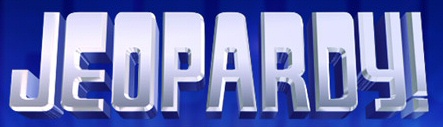 中文
Lesson 5
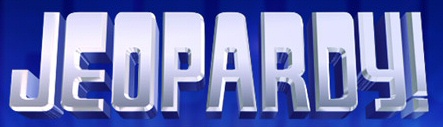 English To Chinese $200
Go home請翻譯成中文
回家
English To Chinese $400
Together請翻譯成中文
一起
English To Chinese $600
To see/visit with friends 請翻譯成中文
看朋友
English To Chinese $800
To chat in the library請翻譯成中文
在圖書館聊天
Chinese to English $200
一點兒請翻譯成英文
A little bit
Chinese to English $400
在哪兒？請翻譯成英文
Where?
Chinese to English $600
十點才回家請翻譯成英文
Went home late at 10did not go home until 10
Chinese to English $800
很高興認識你請翻譯成英文
Very glad to meet you
Verb
 $200
To play (for leisure )請翻譯成中文
玩wán
Verb
$400
To drink tea請翻譯成中文
喝茶hēchá
Verb
$600
To want請翻譯成中文
要yào
Helping Verb
$800
Can; May 請翻譯成中文
可以kěyǐ
Phrases 1 $200
A bottle of water請翻譯成中文
一瓶水yì píng shuǐ
Phrases 1 $400
對不起請翻譯成英文
I’m sorry!
Phrases 1 $600
Please give (it) to me請翻譯成中文
請給我qǐng gěi wǒ
Phrases 1 $800
Please come in, take a seat請翻譯成中文
請進！ 請坐！Qǐngjìn!              Qǐngzuò!
Phrases 2 $200
I don’t like (it)!請翻譯成中文
我不喜歡wǒ bù xǐhuān
Phrases 2
 $400
Let me introduce my friend請翻譯成中文
我介紹(一下) 我的朋友wǒ jièshào (yíxià) wǒde pěngyǒu
Phrases 2
 $600
Our school is very pretty!請翻譯成中文
我們的學校很漂亮！Wǒmen de xuéxiào hěn piàoliàng
Phrases 2
 $800
可以給我買一杯咖啡嗎？請翻譯成英文
Can you get me a cup of coffee?
加油！ Jiāyóu